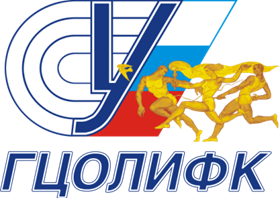 Современные тенденции непрерывного профессионального образования учителей физической культуры
Татьяна Викторовна Левченкова – 
доктор педагогических наук, 
профессор кафедры педагогики РГУФКСМиТ
Непрерывное профессиональное образование
– это постоянное повышение уровня компетентности, 
связанного с приобретением
 новых знаний и опыта 
в профессиональной деятельности;

постоянное обновление знаний и опыта 
необходимо для выполнения 
профессиональной деятельности на заданном уровне
Непрерывное профессиональное образование может быть:
Зачем осуществлять непрерывное профессиональное образование?
Изменение образовательных стандартов
Изменение социальных условий
Изменение контингента обучающихся
Обновление теоретической и методической базы
Появление новых видов и технологий физического воспитания детей и подростков
Профессиональное образование
ФГОС – 44.03.01 «Педагогическое образование», 
направленность «Физическая культура»
Объект профессиональной деятельности выпускников:
Виды профессиональной деятельности:
Педагогическая
 Проектная 
Исследовательская, 
Культурно-просветительская
Обучение 
Воспитание, 
Развитие, 
Просвещение, 
Образовательные системы
Профессиональное образование
Непрерывное профессиональное образование
Повышение квалификации, семинары, 
мастер-классы, конференции, круглые столы
Благодарю за внимание !
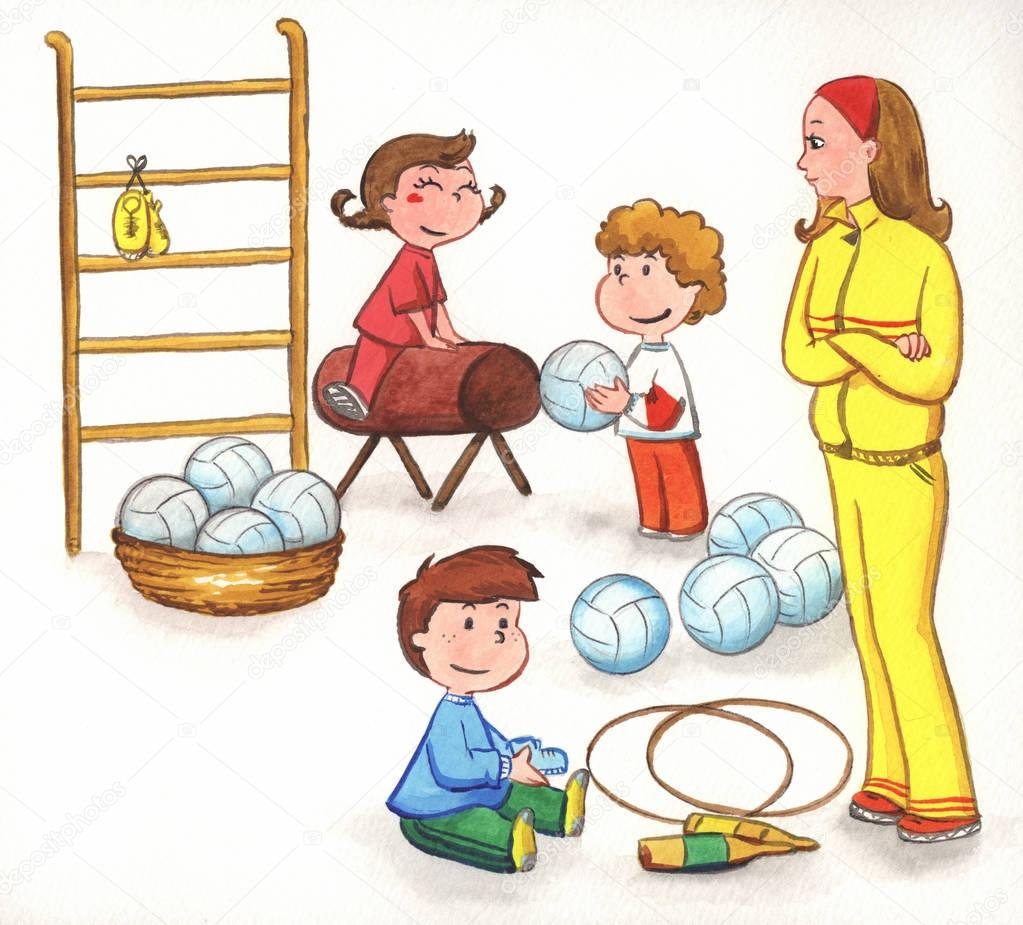